,
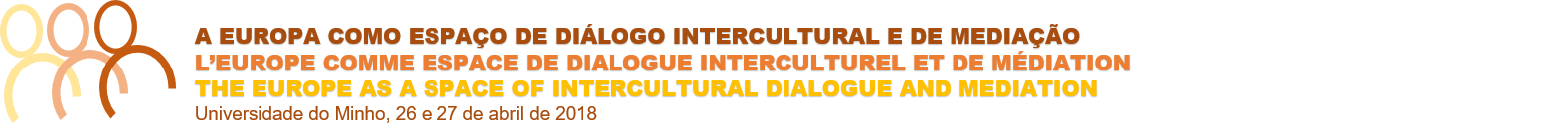 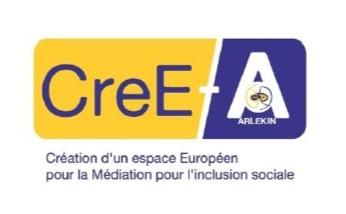 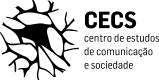 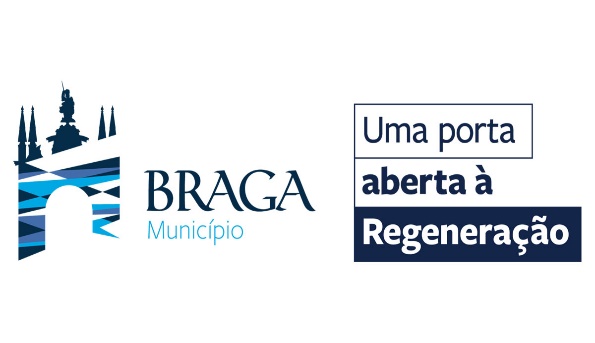 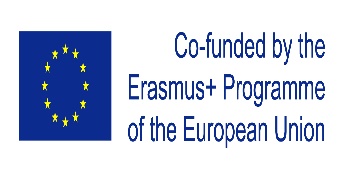 Título 
(cada autor deverá alterar o texto e inserir o título da sua comunicação)
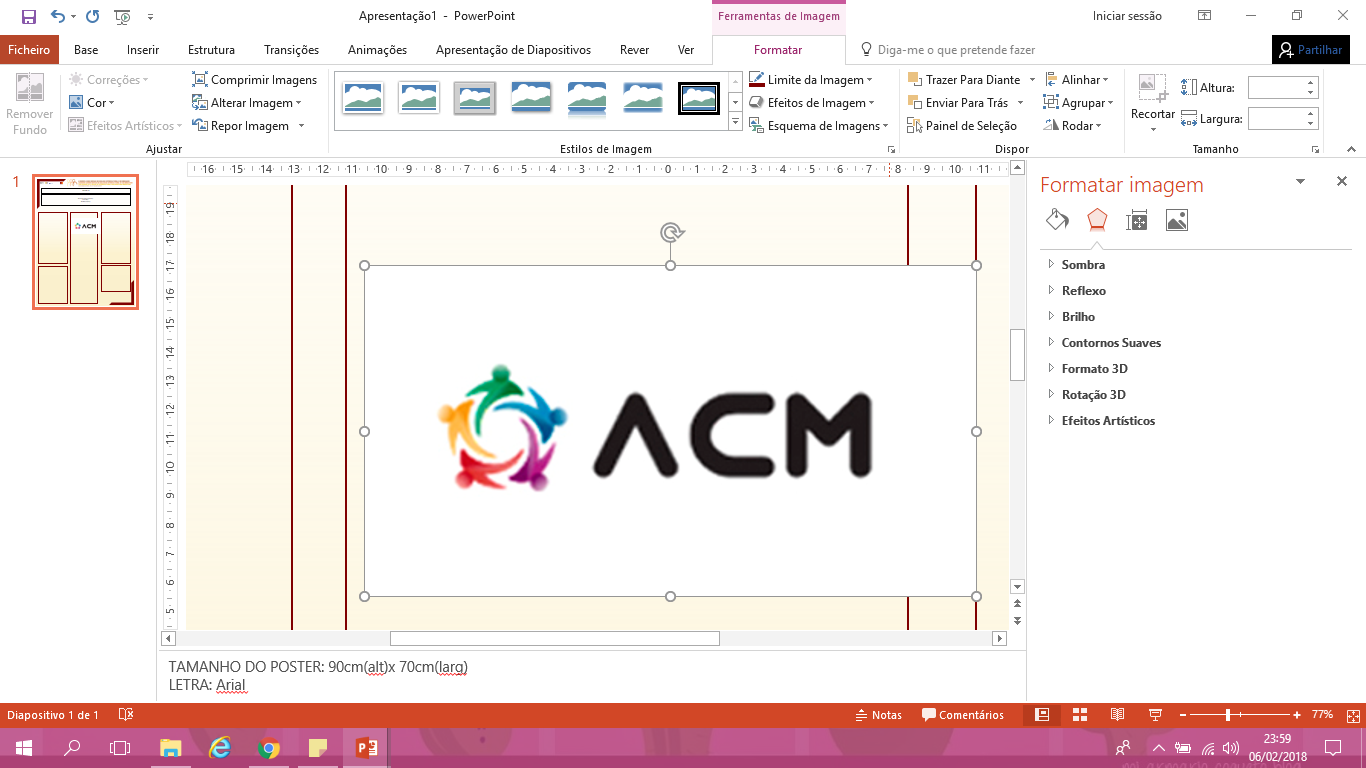 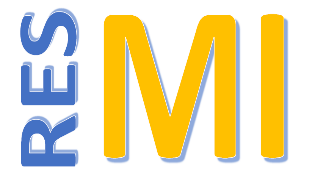 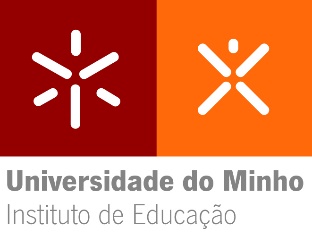 Temática: (cada autor deverá alterar o texto de acordo com a área temática na qual se insere a sua comunicação)
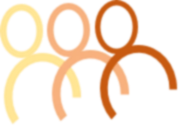 Nome(s) do(s) autor(es)
E-mail(s)
Instituição(ões)
Dia, Mês, Ano
[Speaker Notes: SUGESTÃO DE APRESENTAÇÃOCada autor poderá efetuar as alterações que entender.
Recomendação de TIPO DE LETRA: Arial]
(Acrescentar/Apagar quantos diapositivos forem necessários)